English Alternative Quiz
Look at the word below, sound it out and blend. What does it say?
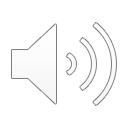 Look at the word below, sound it out and blend. What does it say?
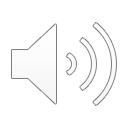 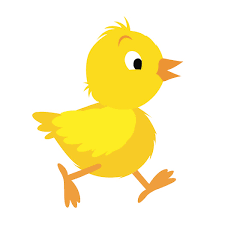 Look at the word below, sound it out and blend. What does it say?
ch i ck
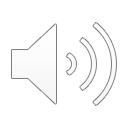 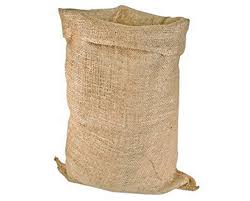 Look at the word below, sound it out and blend. What does it say?
s a ck
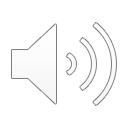 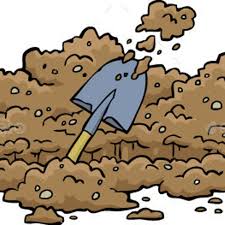 Look at the word below, sound it out and blend. What does it say?
d i g
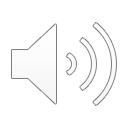 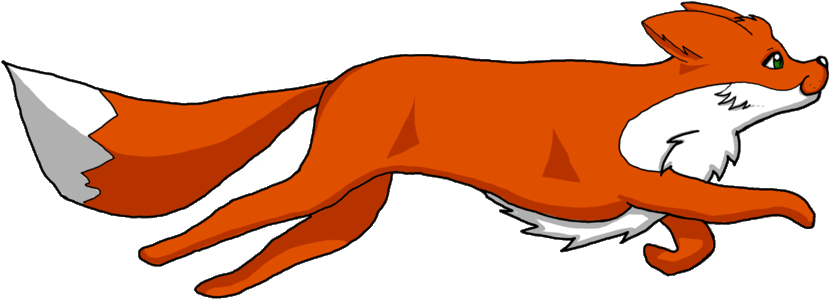 Look at the word below, sound it out and blend. What does it say?
r u n
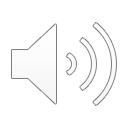 Guess the character below using these clues:
Fat
Small
cross
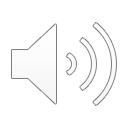 Guess the character below using these clues:
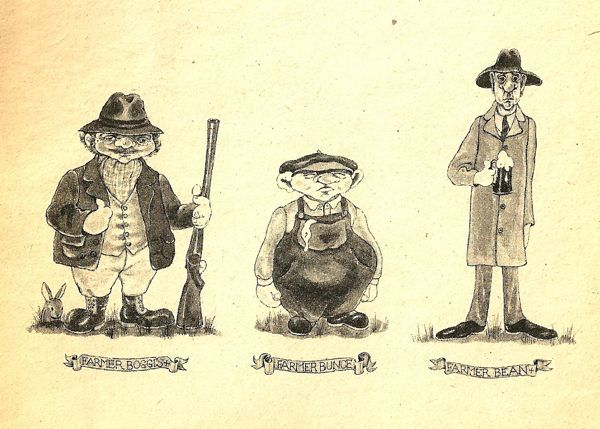 Fat
Small
Cross

Bunce
Guess the character below using these clues:
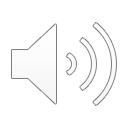 fluff
mum
nice
Guess the character below using these clues:
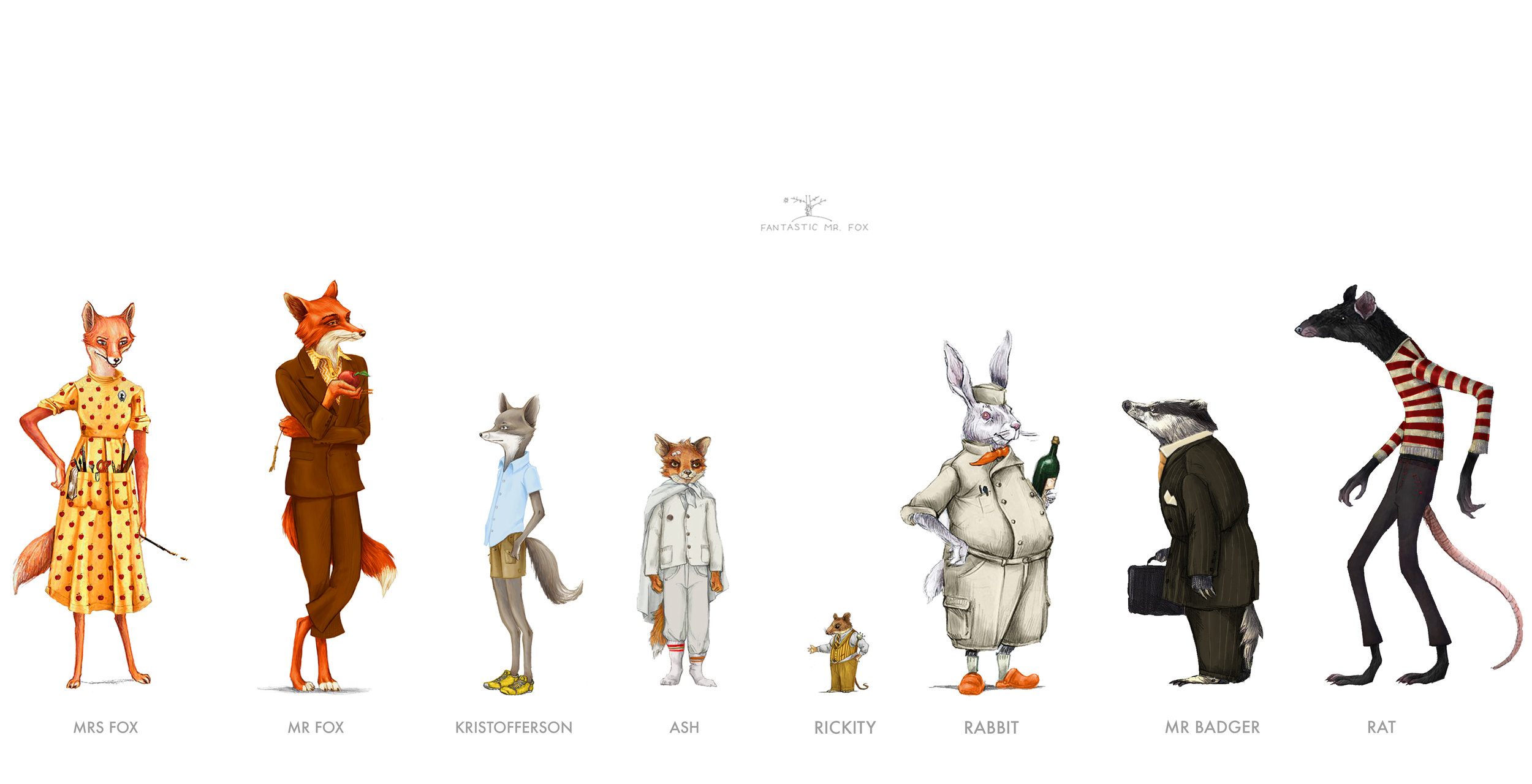 fluff
mum
nice 

Mrs Fox
What is missing from this sentence?
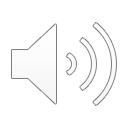 A fat man
What is missing from this sentence?
Full stop
A fat man.
What is missing from this sentence?
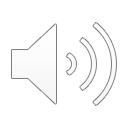 the fluffy fox.
What is missing from this sentence?
Capital letter
The fluffy fox.